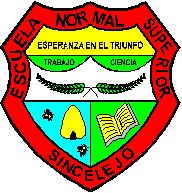 PROGRAMA DE FORMACIÓN COMPLEMENTARIA

RESULTADOS DE LA PRUEBAS SABER PRO 
2011-2012-2013-2014
RESULTADOS MÓDULOS DE
 COMPETENCIAS
 GENÉRICAS
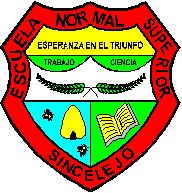 LA PEDAGOGÍA, NUESTRA RAZÓN DE SER
REPRESENTA MEJORA
REPRESENTA  DISMINUCIÓN
D.01.01.
ANÁLISIS Y USO DE LOS RESULTADOS DE LAS EVALUACIONES DE ESTUDIANTES
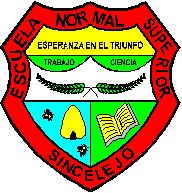 LA  PEDAGOGÍA, NUESTRA RAZÓN DE SER
REPRESENTA MEJORA
REPRESENTA  DISMINUCIÓN
ESTUDIANTES EN EL NIVEL SEIS
ARROYO MORENO ANA CRISTINA 
2.  BANQUET ALVAREZ LUIS ANGEL 
3. BORJA SUAREZ DANIEL JOSE 
4. CAMPO PATERNINA YESENIA PAOLA 
5. PADILLA MARTÍNEZ YASILETH DAYANA 
6. ROMERO PATERNINA PAULA ANDREA
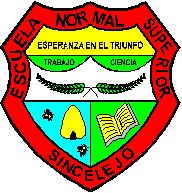 LA PEDAGOGÍA, NUESTRA RAZÓN DE SER
REPRESENTA MEJORA
REPRESENTA  DISMINUCIÓN
D.01.01.
ANÁLISIS Y USO DE LOS RESULTADOS DE LAS EVALUACIONES DE ESTUDIANTES
ESTUDIANTES EN EL QUINTO QUINTIL Y NIVEL DOS
BELLO CONDE PAULA ANDREA 

2. GONZALEZ SANTOS DANA MARCELA 

3. PADILLA MARTÍNEZ YASILETH DAYANA 

4. PATERNINA ROMERO JISELA MARGARITA
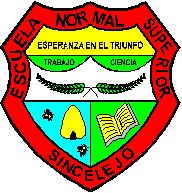 LA PEDAGOGÍA, NUESTRA RAZÓN DE SER
REPRESENTA MEJORA
REPRESENTA  DISMINUCIÓN
D.01.01.
ANÁLISIS Y USO DE LOS RESULTADOS DE LAS EVALUACIONES DE ESTUDIANTES
ESTUDIANTES EN EL QUINTO QUINTIL Y NIVEL TRES
ARROYO MORENO ANA CRISTINA 

GARCIA FONSECA YOMAIRA ASTRID 

3. PADILLA MARTÍNEZ YASILETH DAYANA 

4. SANTOS VILLADIEGO LINA MARCELA
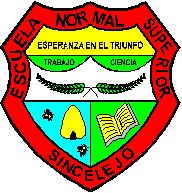 LA PEDAGOGÍA, NUESTRA RAZÓN DE SER
REPRESENTA MEJORA
REPRESENTA  DISMINUCIÓN
D.01.01.
ANÁLISIS Y USO DE LOS RESULTADOS DE LAS EVALUACIONES DE ESTUDIANTES
ESTUDIANTES EN EL NIVEL B1
CORREA NISPERUZA ADRIANA CECILIA 
2.  HERAZO CORONADO ANDER MANUEL 
MENDOZA BERROCAL LUIS CARLOS
ORTIZ PETRO PAOLA ANDREA 
TEJADA AGUIRRE ASTRID CAROLINA 
TUIRAN MONTES SAMIR AMED
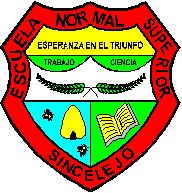 LA PEDAGOGÍA, NUESTRA RAZÓN DE SER
REPRESENTA MEJORA
REPRESENTA  DISMINUCIÓN
D.01.01.
ANÁLISIS Y USO DE LOS RESULTADOS DE LAS EVALUACIONES DE ESTUDIANTES
ESTUDIANTES EN EL QUINTO QUINTIL
DURANTE HUERTAS SARAY DE JESUS 
2. GARCIA FONSECA YOMAIRA ASTRID 
3. ORTIZ PETRO PAOLA ANDREA 
4. PADILLA MARTÍNEZ YASILETH DAYANA 
5. RAMOS SALGADO DANILO ANDRES 
6. RIVERO JARABA MARÍA CAMILA 
7. SALCEDO SALAZAR OLGA MARIA
MÓDULOS DE 
COMPETENCIAS
 ESPECÍFICAS
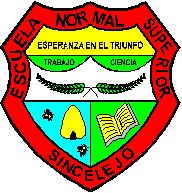 LA PEDAGOGÍA, NUESTRA RAZÓN DE SER
REPRESENTA MEJORA
REPRESENTA  DISMINUCIÓN
D.01.01.
ANÁLISIS Y USO DE LOS RESULTADOS DE LAS EVALUACIONES DE ESTUDIANTES
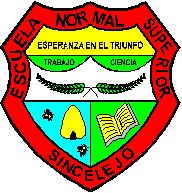 LA PEDAGOGÍA, NUESTRA RAZÓN DE SER
REPRESENTA MEJORA
REPRESENTA  DISMINUCIÓN
D.01.01.
ANÁLISIS Y USO DE LOS RESULTADOS DE LAS EVALUACIONES DE ESTUDIANTES
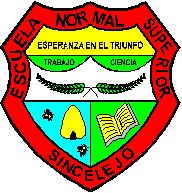 LA PEDAGOGÍA, NUESTRA RAZÓN DE SER
REPRESENTA MEJORA
REPRESENTA  DISMINUCIÓN
D.01.01.
ANÁLISIS Y USO DE LOS RESULTADOS DE LAS EVALUACIONES DE ESTUDIANTES
ESTUDIANTES EN EL QUINTO  QUINTIL DE LOS MÓDULOS  ESPECÍFICOS
1.  BLANCO ORTEGA NELLYS JOHANNA
2.  CAMPO PATERNINA YESENIA PAOLA 
3.  ESCOBAR ROMERO ANGELA MARIA 
4.  GONZALEZ SANTOS DANA MARCELA 
5.  MENA CASTRO LINA MARGARITA 
6.  ORTIZ PETRO PAOLA ANDREA 
7.  PADILLA MARTÍNEZ YASILETH DAYANA 
8.  PATERNINA ROMERO JISELA MARGARITA 
9.  SALGADO CALDERA DIANA MARCELA 
10.SILVA BELLO DAIRYS DANIELA